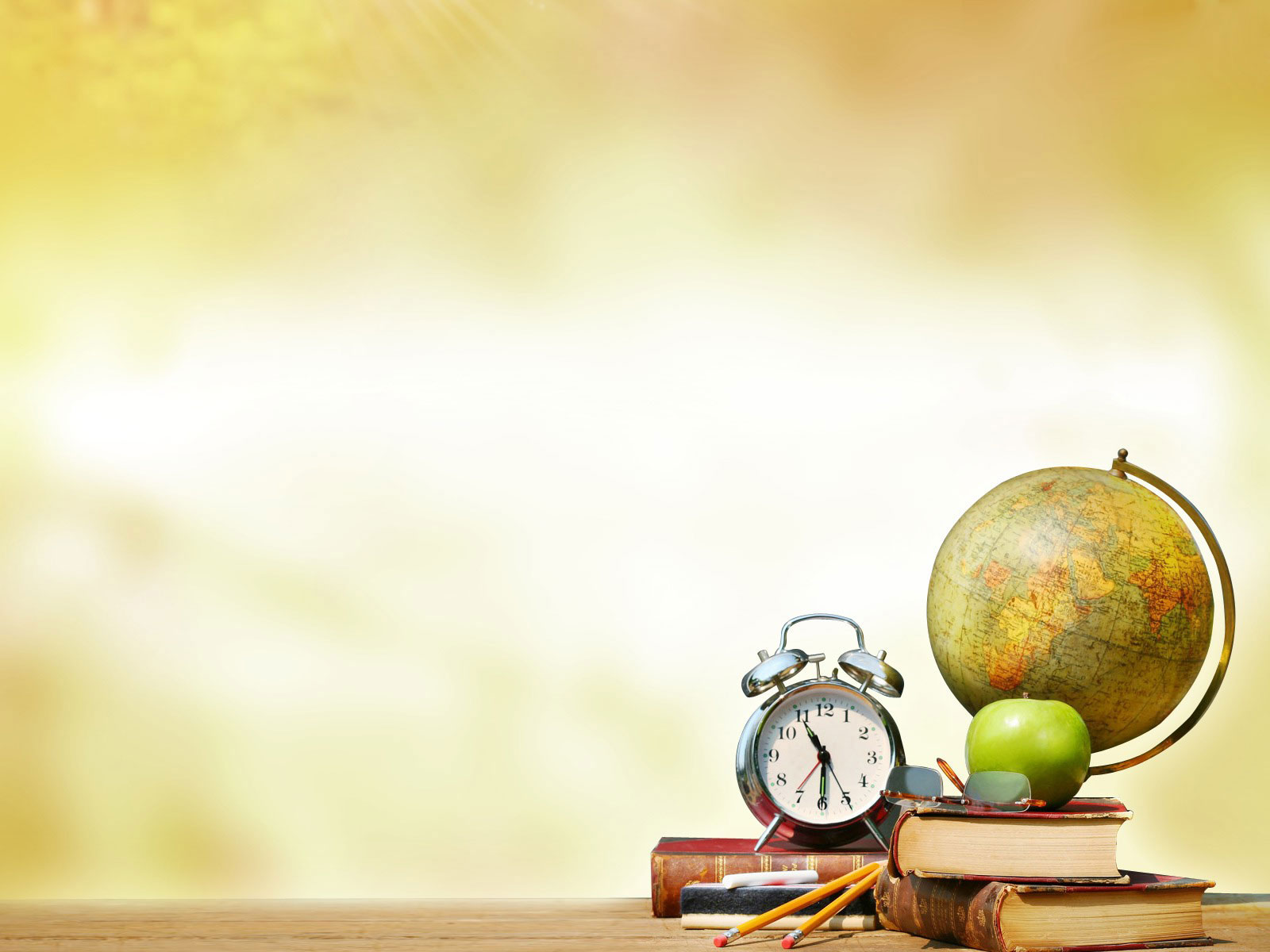 CHƯƠNG I. SỐ HỮU TỈ
Tiết9,BÀI 2
CỘNG, TRỪ, NHÂN, CHIA 
SỐ HỮU TỈ
(Tiết 1)
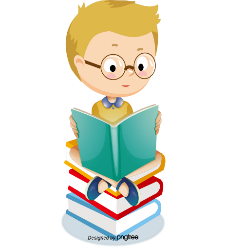 1. Quy tắc cộng, trừ hai số hữu tỉ
Hoạt động 1: Thực hiện phép tính
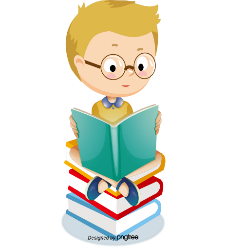 1. Quy tắc cộng, trừ hai số hữu tỉ
Hoạt động 1: Thực hiện phép tính
Quy tắc thực hiện phép cộng trừ số hữu tỉ?
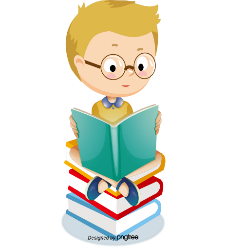 1. Quy tắc cộng, trừ hai số hữu tỉ
* Nhận xét: Để cộng trừ hai số hữu tỉ ta có thể:
- Đưa số hữu tỉ về phân số:
+ Chuyển các số hữu tỉ về dạng phân số.
+ Áp dụng quy tắc cộng trừ hai phân số để thực hiện phép tính.
- Nếu cả hai số đều viết dưới dạng số thập phân ta áp dụng quy tắc cộng, trừ số thập phân.
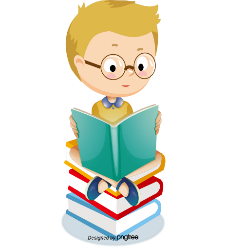 Ví dụ 1: Tính
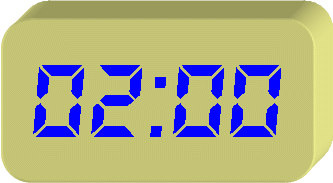 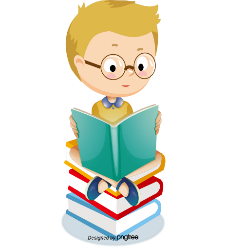 Ví dụ 1: Tính
Ta có:
Ta có:
Do đó:
Do đó:
1. Quy tắc cộng, trừ hai số hữu tỉ
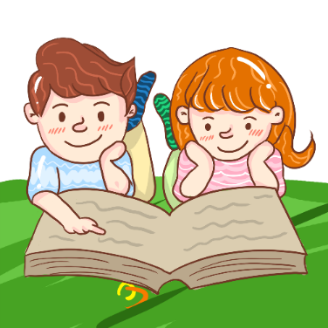 Luyện tập 1: Tính
HĐ:
 NHÓM ĐÔI
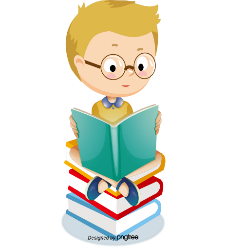 2. Tính chất phép cộng các số hữu tỉ
Hoạt động 2: Phép cộng số nguyên có tính chất: 
Giao hoán;
Kết hợp;
Cộng với số 0;
Cộng với số đối.
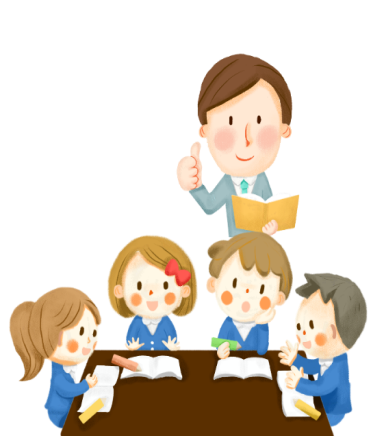 2. Tính chất phép cộng các số hữu tỉ
PHIẾU HỌC TẬP
HĐ: NHÓM
* Tính chất phép cộng số hữu tỉ:
Cho  
+ Giao hoán: …………………………………….  
+ ………..:  
+ Cộng với số 0: ………………………..............  
+ Cộng với số đối: ……………………………… 
Chú ý:
Kết hợp
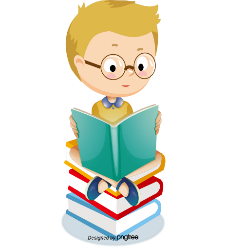 Ví dụ 2: Tính một cách hợp lí:
Ta có:                     Do đó:
HS đọc 
Ví dụ  2
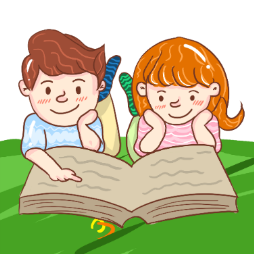 2. Tính chất phép cộng các số hữu tỉ
Luyện tập 2.
HĐ:
 NHÓM ĐÔI
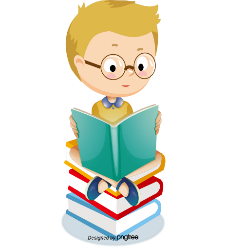 3. Quy tắc chuyển vế
Hoạt động 3
Muốn chuyển số hạng 5 sang vế phải ta làm như thế nào??
5
+
5
b) Muốn tìm số hạng ta lấy tổng trừ đi số hạng còn lại.
3. Quy tắc chuyển vế
* Quy tắc chuyển vế
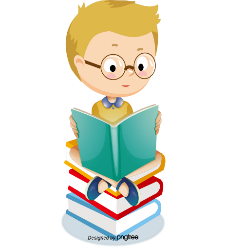 Ví dụ 3: Tìm x, biết
HS đọc
 Ví dụ  3
Vậy
Vậy
3. Quy tắc chuyển vế
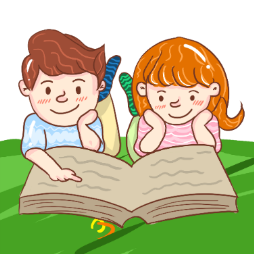 * Luyện tập 3
HĐ:
 NHÓM ĐÔI
HOẠT ĐỘNG
Luyện tập
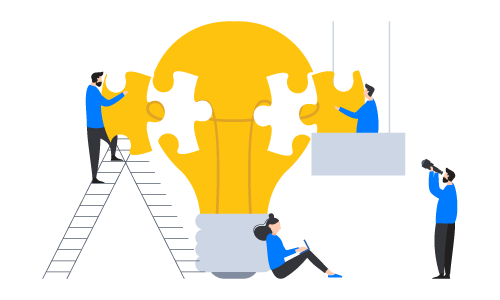 HOẠT ĐỘNG
Luyện tập
PP: Sử dụng quy tắc cộng, trừ các số hữu tỉ.
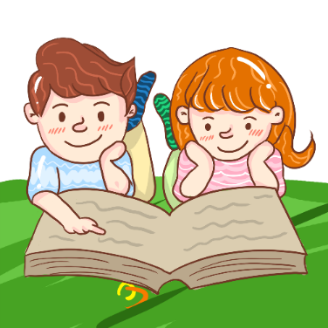 Dạng 1. Thực hiện phép tính
Bài 1: Tính (SGK - 16)